Elementi per una storia dell’immigrazione in Italia
Stefano Tedeschi
Sapienza Universitá di Roma
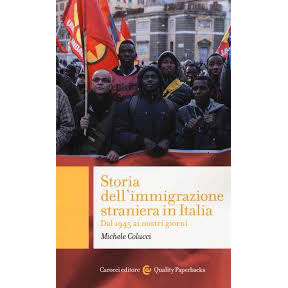 Fonte:  Michele Colucci – Storia dell’immigrazione straniera in Italia – Carocci, Roma 2018
Il lungo dopoguerra (1945 – 1960)
Gli anni sessanta
Gli anni settanta
L’aumento alla fine del decennio
La prima ricerca statistica e sociologica: lo studio del CENSIS del 1979
Gli esuli latinoamericani: cileni, argentini, uruguayani
L’inserimento nel mondo del lavoro: industria e commercio
L’arrivo di nuovi gruppi di profughi: Medio Oriente, Africa, Estremo Oriente, la Polonia
Una legislazione insufficiente
Motivazioni politiche ed economiche
La varietà delle provenienze
La pluralità delle destinazioni
L’eccesso della burocrazia e la sovrapposizione dei provvedimenti
I caratteri originali dell’immigrazione in Italia
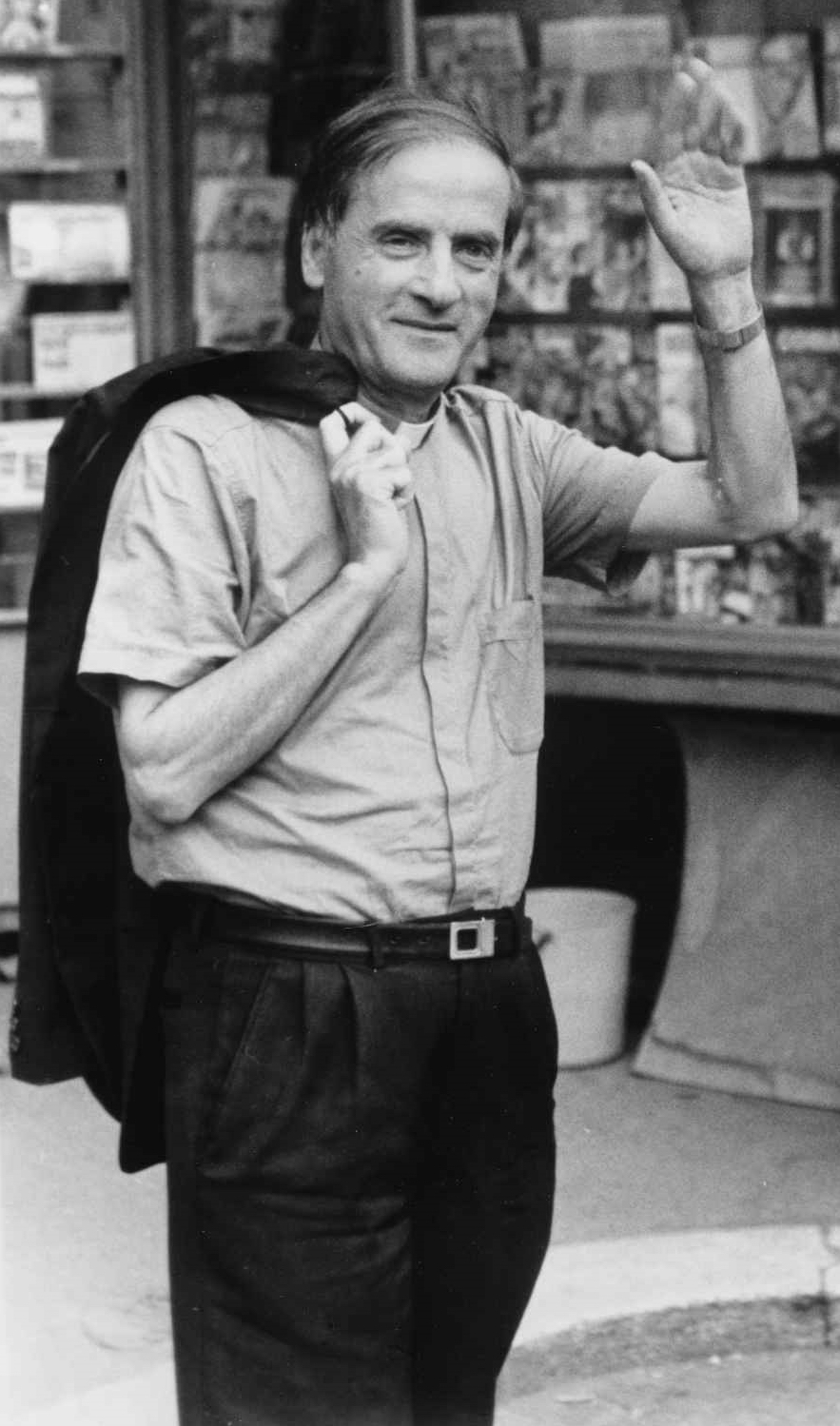 Gli anni ottanta: la nascita delle iniziative verso gli immigrati
1989: la storia di Jerry Masslo
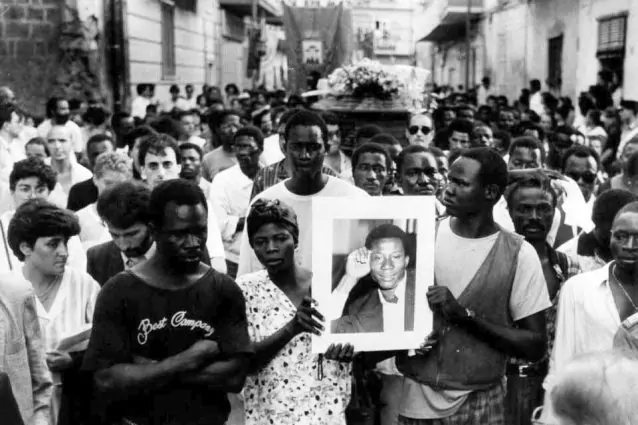 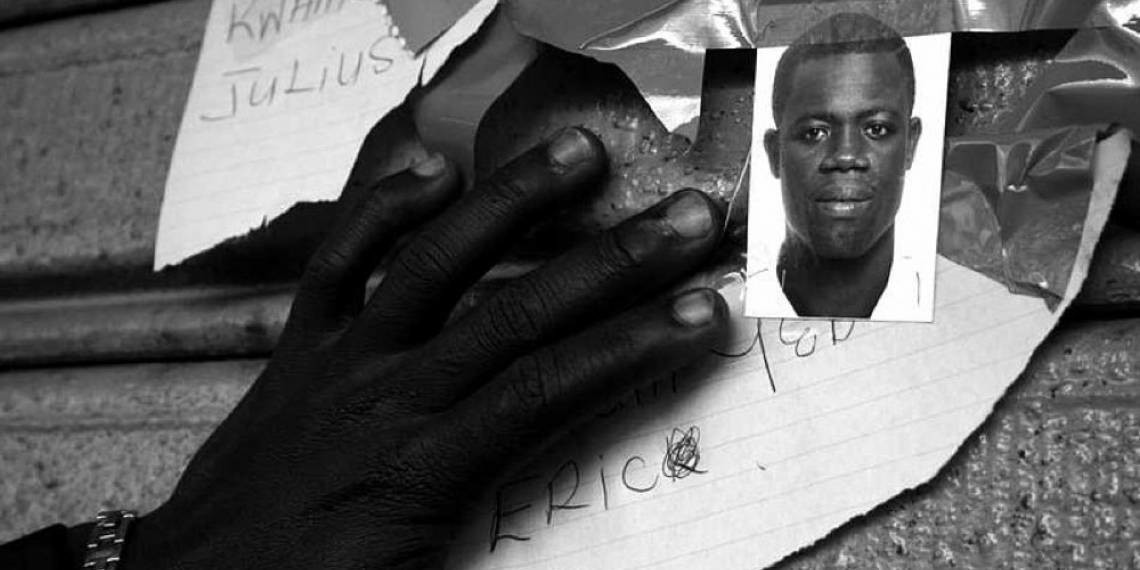 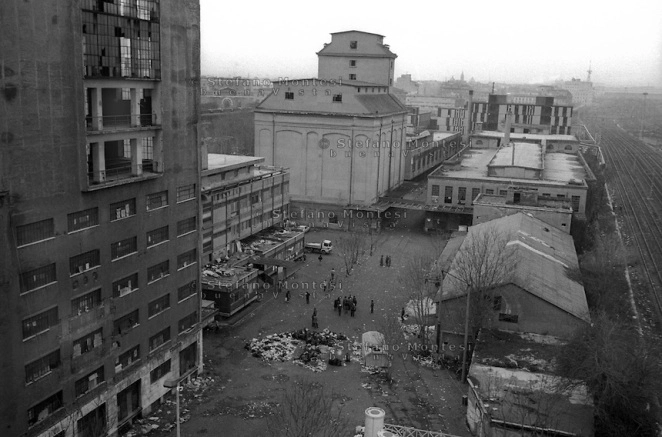 I primi anni Novanta: la svolta
1990: la legge Martelli, la convenzione di Dublino, la prima conferenza nazionale sull’immigrazione
Lo sgombero della Pantanella
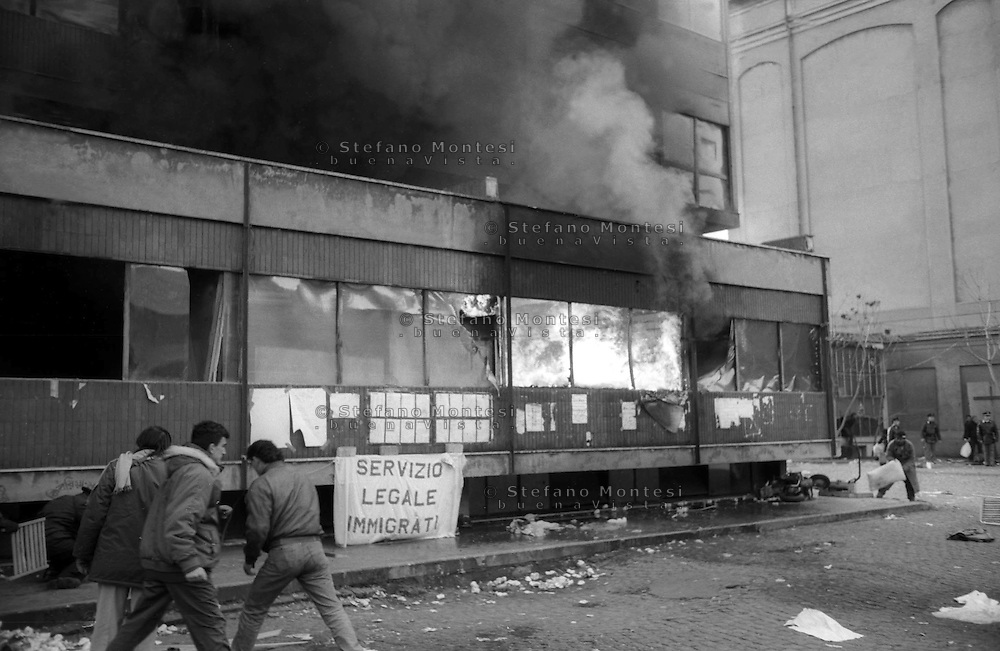 1991: l’arrivo degli albanesi e le politiche restrittive del governo
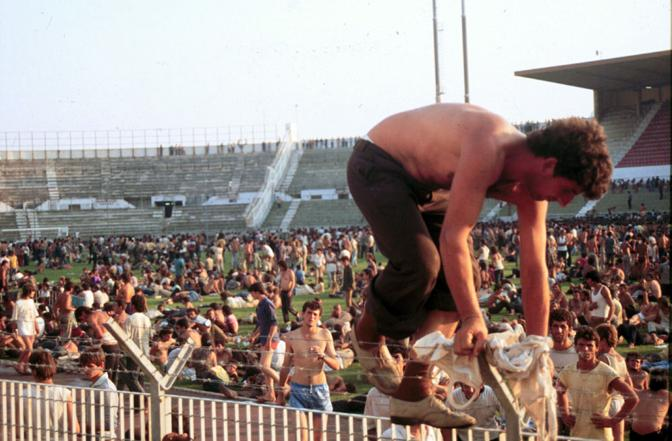 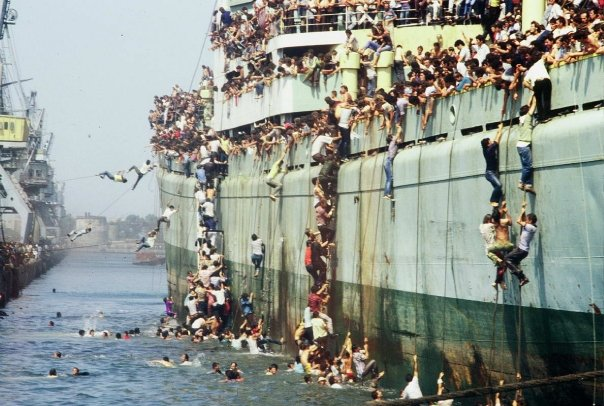 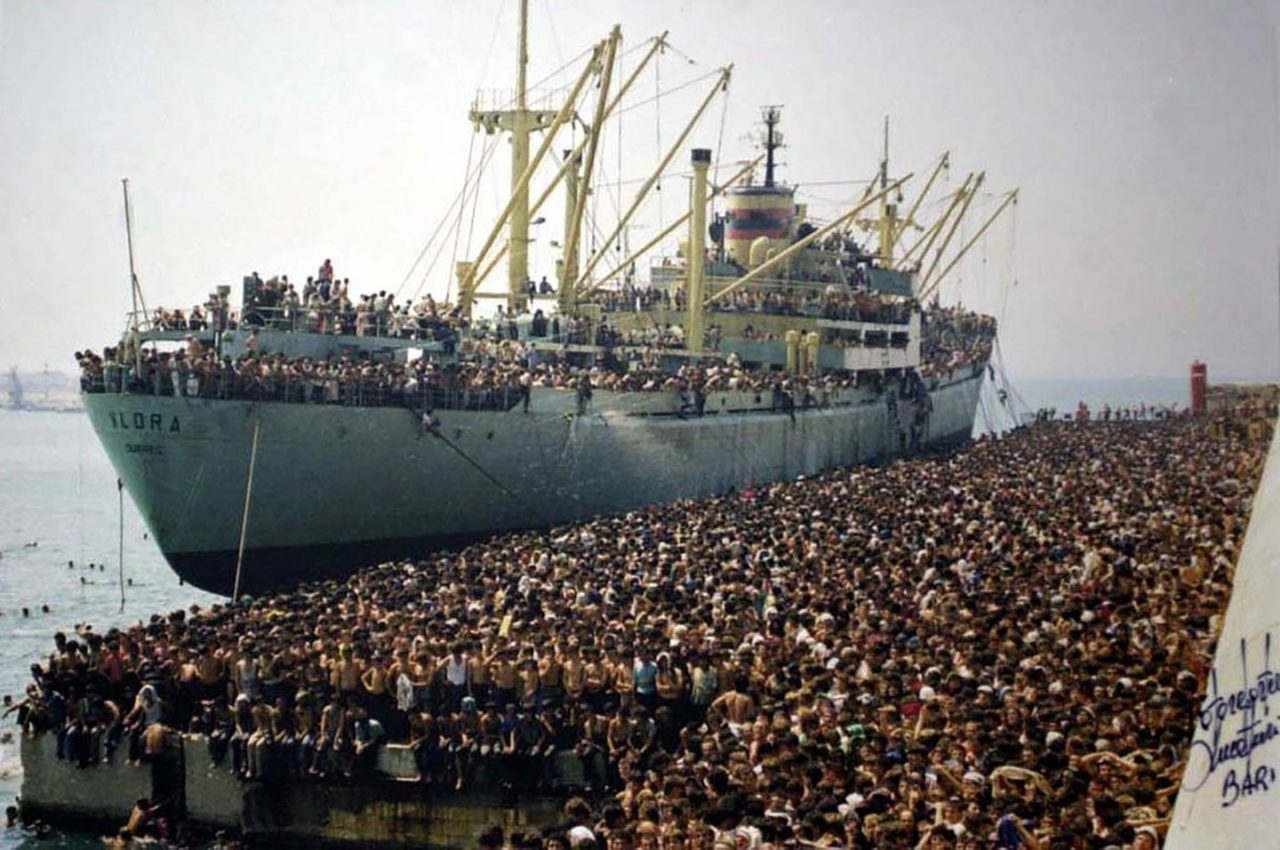 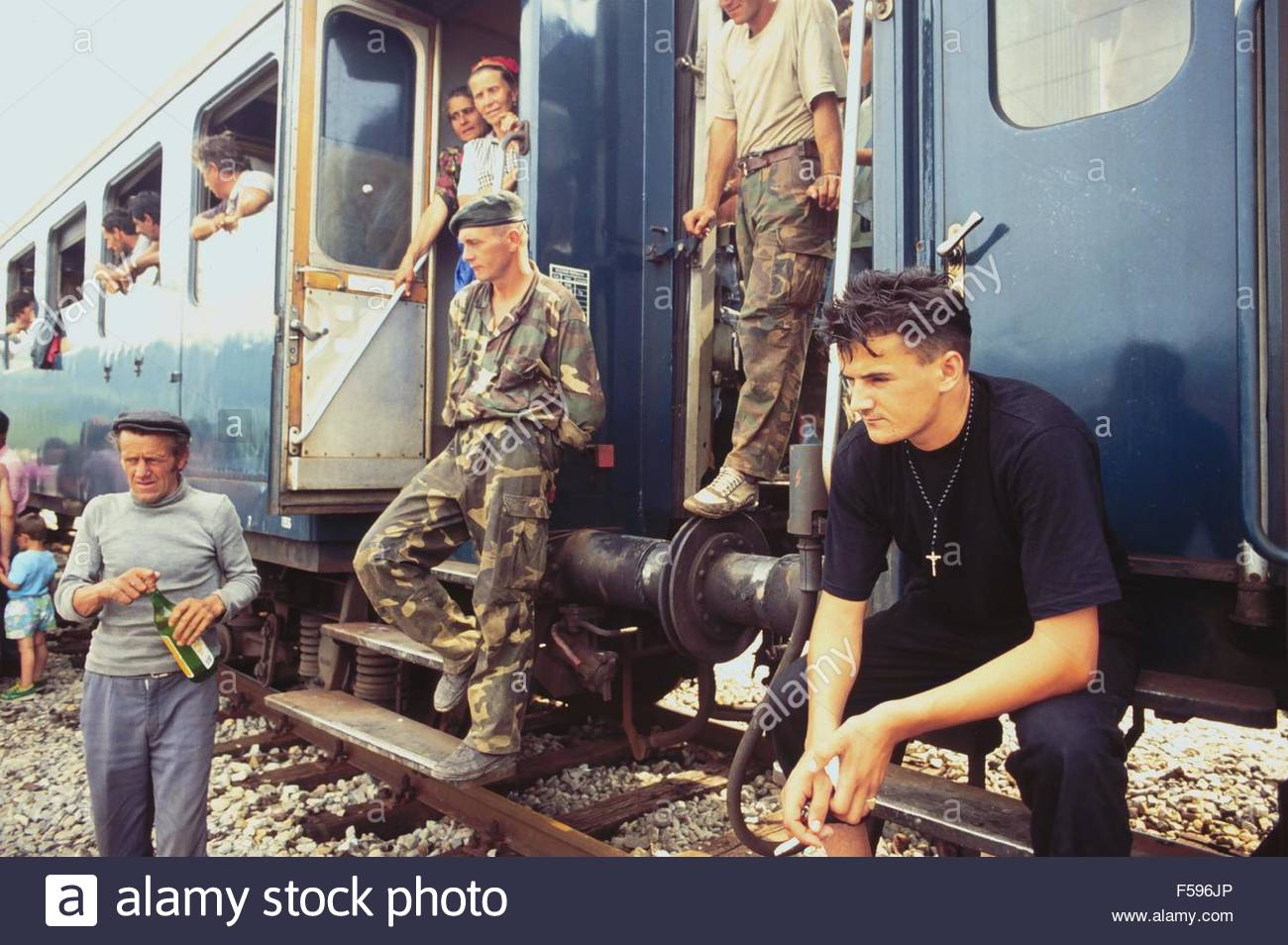 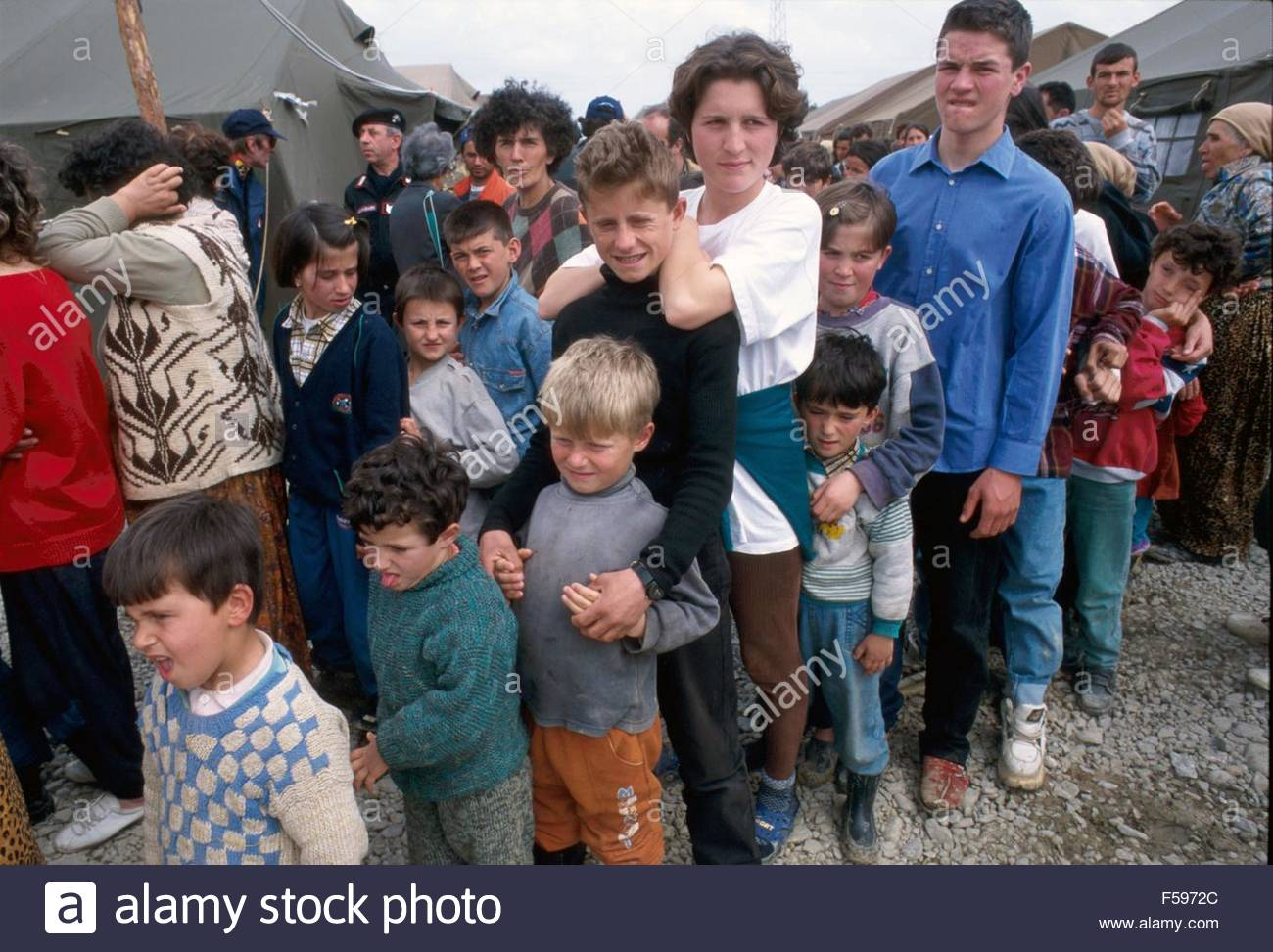 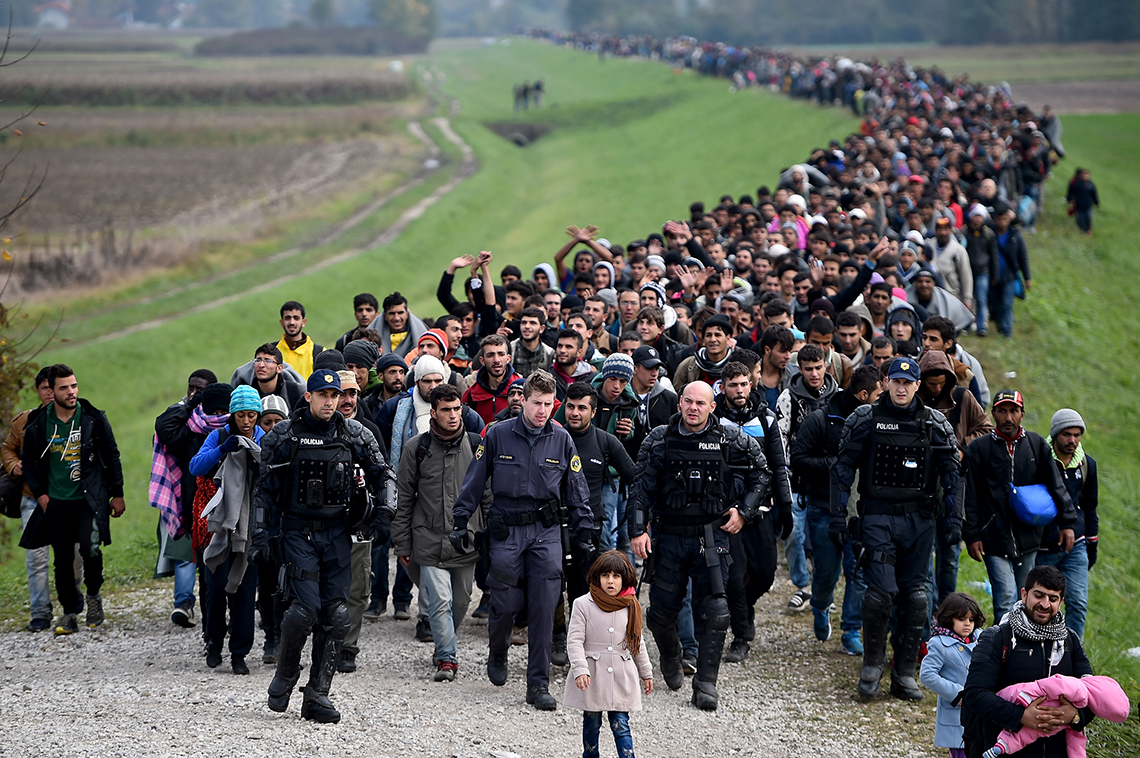 1992: il conflitto della ex-Jugoslavia e la legge sulla cittadinanza
Gli anni novanta: il consolidamento della presenza
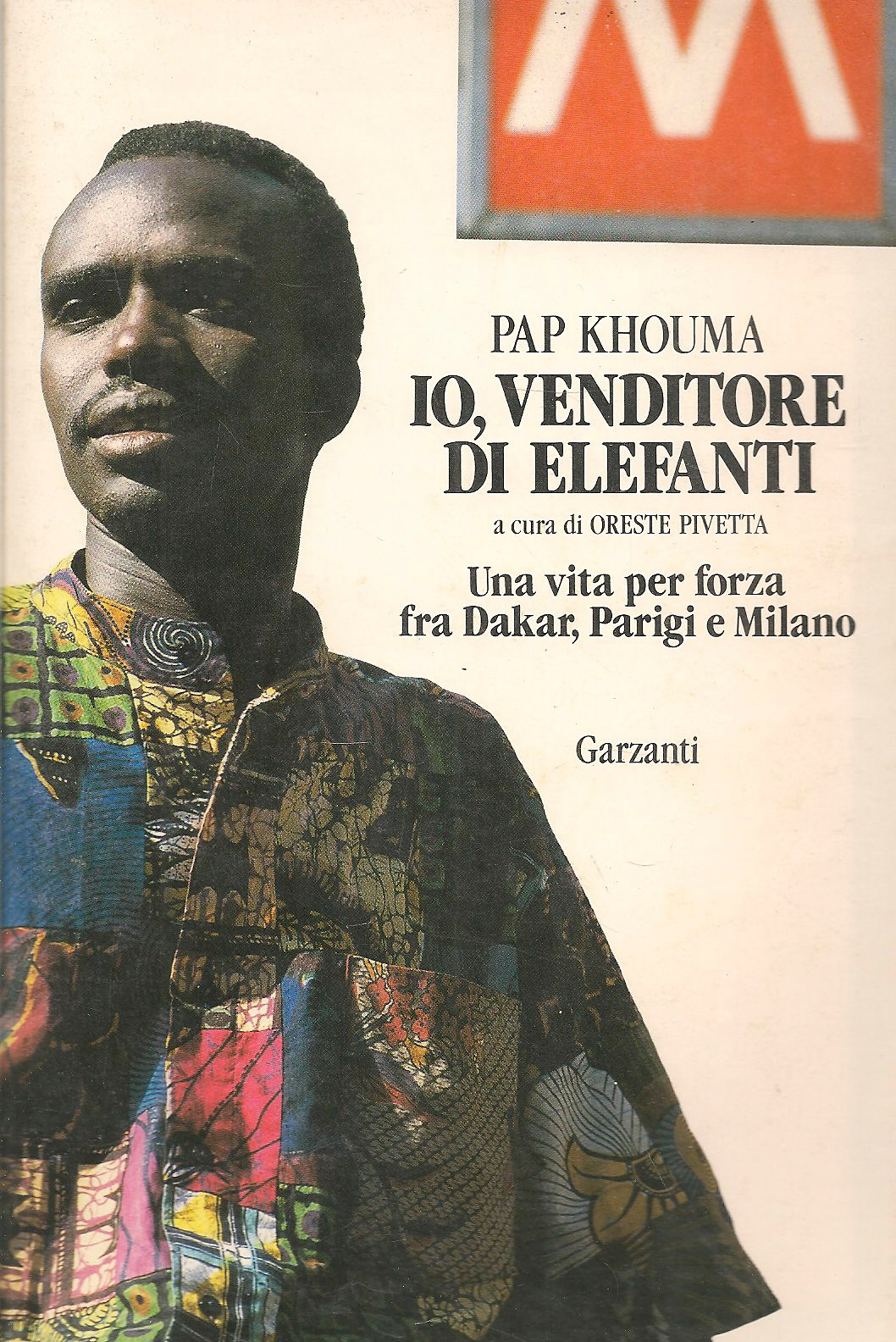 La letteratura della migrazione: le scritture migranti 
Il database Basili 

L’esperienza della scuola: la nascita di una pedagogia interculturale italiana
La crescita del 2000
I problemi attuali
La crisi economica del 2008 e le sue conseguenze
I flussi dal Mediterraneo dopo le primavere arabe e la guerra in Siria
La criminalizzazione dei flussi migratori e le varie soluzioni di accoglienza (SPRAR, CAS, CIE)
La questione della cittadinanza